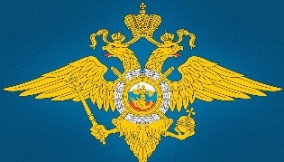 Управление по вопросам миграции ГУ МВД России по Иркутской области
Получение паспорта гражданина Российской Федерации
 в случае достижения 14-летнего возраста
Для подачи заявления необходимы документы заявителя:

     Свидетельство о рождении.
2.    Две цветные или чёрно-белые фотографии размером 35х45 мм.
Способы подачи заявления:
Лично
Через законного представителя
Способы получения результата:
Лично
Через законного представителя
ГОСУДАРСТВЕННАЯ ПОШЛИНА – 300 рублей 

Государственная пошлина оплачивается до подачи заявления о предоставлении государственной услуги.
Срок предоставления государственной услуги

- 10 дней- если оформляете паспорт по месту жительства;
- 30 дней  - если оформляете паспорт не по месту жительства;
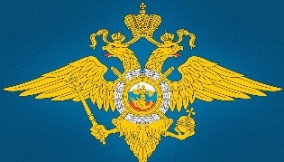 Управление по вопросам миграции ГУ МВД России по Иркутской области
Замена паспорта гражданина Российской Федерации в случае изменения фамилии, имени, отчества, 
сведений о дате и месте рождения
Документы, 
необходимые для получения услуги:

Две личные фотографии   
Документы, необходимые для проставления обязательных отметок в паспорте   
Квитанция об уплате государственной пошлины   
Паспорт гражданина Российской Федерации, подлежащий замене   
Свидетельство о перемене имени   
Свидетельство о расторжении брака   
Свидетельство о регистрации брака   
Свидетельство о рождении
Срок предоставления государственной услуги

- 10 дней- если оформляете паспорт по месту жительства;
- 30 дней  - если оформляете паспорт не по месту жительства;
Государственная пошлина при подачи заявления:

ЛИЧНО – 300 рублей
Через МФЦ – 150 рублей
Через ЕПГУ – 210 рублей
Способы подачи заявления:
Лично
Через законного представителя
Через ЕПГУ
Через МФЦ
Способы получения результата:
Лично
Через законного представителя
Через МФЦ
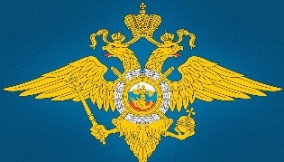 Управление по вопросам миграции ГУ МВД России по Иркутской области
Замена паспорта гражданина Российской Федерации
 в связи с достижением возраста 20 или 45 лет
Документы, необходимые для получения услуги:

Две личные фотографии   
Документы, необходимые для проставления обязательных отметок в паспорте   
Квитанция об уплате государственной пошлины   
Паспорт гражданина Российской Федерации, подлежащий замене
ГОСУДАРСТВЕННАЯ ПОШЛИНА ПРИ ПОДАЧИ ЗАЯВЛЕНИЯ:

ЛИЧНО – 300 рублей
Через МФЦ – 150 рублей
Через ЕПГУ – 210 рублей
Срок предоставления государственной услуги

- 10 дней- если оформляете паспорт по месту жительства;
- 30 дней  - если оформляете паспорт не по месту жительства;
Способы подачи заявления:
Лично
Через законного представителя
Через ЕПГУ
Через МФЦ
Способы подачи заявления:
Лично
Через законного представителя
Через ЕПГУ
Через МФЦ
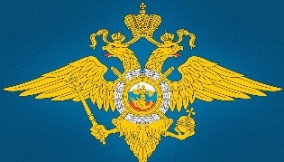 Управление по вопросам миграции ГУ МВД России по Иркутской области
Замена паспорта гражданина Российской Федерации
 в связи с изменением внешности
Документы, необходимые для получения услуги:

Две личные фотографии   
Документы, необходимые для проставления обязательных отметок в паспорте   
Квитанция об уплате государственной пошлины   
Паспорт гражданина Российской Федерации, подлежащий замене   
Свидетельство о регистрации брака   
Свидетельство о расторжении брака   
Свидетельство о рождении
ГОСУДАРСТВЕННАЯ ПОШЛИНА ПРИ ПОДАЧИ ЗАЯВЛЕНИЯ:

ЛИЧНО – 300 рублей
Через МФЦ – 150 рублей
Через ЕПГУ – 210 рублей
Срок предоставления государственной услуги

- 10 дней- если оформляете паспорт по месту жительства;
- 30 дней  - если оформляете паспорт не по месту жительства;
Способы подачи заявления:
Лично
Через законного представителя
Через ЕПГУ
Через МФЦ
Способы получения результата:
Лично
Через законного представителя
Через МФЦ
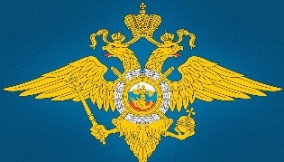 Управление по вопросам миграции ГУ МВД России по Иркутской области
Замена паспорта гражданина Российской Федерации
 в связи с изменением пола
Документы, необходимые для получения услуги:
Две личные фотографии   
Документы, необходимые для проставления обязательных отметок в паспорте   
Квитанция об уплате государственной пошлины   
Паспорт гражданина Российской Федерации, подлежащий замене   
Свидетельство о регистрации брака   
Свидетельство о расторжении брака   
Свидетельство о рождении   
Свидетельство о перемене имени
ГОСУДАРСТВЕННАЯ ПОШЛИНА ПРИ ПОДАЧИ ЗАЯВЛЕНИЯ:

ЛИЧНО – 300 рублей
Через МФЦ – 150 рублей
Через ЕПГУ – 210 рублей
Срок предоставления государственной услуги

- 10 дней- если оформляете паспорт по месту жительства;
- 30 дней  - если оформляете паспорт не по месту жительства;
Способы подачи заявления:
Лично
Через законного представителя
Через ЕПГУ
Через МФЦ
Способы получения результата:
Лично
Через законного представителя
Через МФЦ
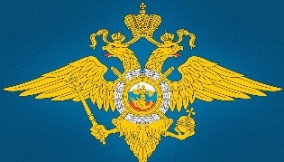 Управление по вопросам миграции ГУ МВД России по Иркутской области
Замена паспорта гражданина Российской Федерации
 в связи с непригодностью к использованию
Документы, необходимые для получения услуги:

Две личные фотографии   
Документы, необходимые для проставления обязательных отметок в паспорте   
Паспорт гражданина Российской Федерации, подлежащий замене   
Свидетельство о рождении   
Квитанция об уплате государственной пошлины
ГОСУДАРСТВЕННАЯ ПОШЛИНА ПРИ ПОДАЧИ ЗАЯВЛЕНИЯ:

ЛИЧНО – 1500 рублей
Через МФЦ – 750 рублей
Через ЕПГУ – 1050 рублей
Срок предоставления государственной услуги

- 10 дней- если оформляете паспорт по месту жительства;
- 30 дней  - если оформляете паспорт не по месту жительства;
Способы подачи заявления:
Лично
Через законного представителя
Через ЕПГУ
Через МФЦ
Способы получения результата:
Лично
Через законного представителя
Через МФЦ
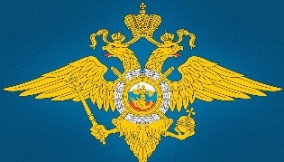 Управление по вопросам миграции ГУ МВД России по Иркутской области
Замена паспорта гражданина Российской Федерации
 в связи с обнаружением неточности или ошибочных записей
Документы, необходимые для получения услуги:

Две личные фотографии   
Документы, необходимые для проставления обязательных отметок в паспорте   
Квитанция об уплате государственной пошлины   
Паспорт гражданина Российской Федерации, подлежащий замене   
Свидетельство о регистрации брака   
Свидетельство о расторжении брака   
Свидетельство о рождении
ГОСУДАРСТВЕННАЯ ПОШЛИНА ПРИ ПОДАЧИ ЗАЯВЛЕНИЯ:

ЛИЧНО – 1500 рублей
Через МФЦ – 750 рублей
Через ЕПГУ – 1050 рублей
Срок предоставления государственной услуги

- 10 дней- если оформляете паспорт по месту жительства;
- 30 дней  - если оформляете паспорт не по месту жительства;
Способы подачи заявления:
Лично
Через законного представителя
Через ЕПГУ
Через МФЦ
Способы получения результата:
Лично
Через законного представителя
Через МФЦ
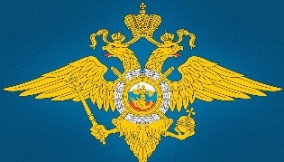 Управление по вопросам миграции ГУ МВД России по Иркутской области
Получение паспорта гражданина Российской Федерации в случае приобретения гражданства  Российской Федерации
Документы, необходимые для получения услуги:

Две личные фотографии  35х45 мм 
Документы, необходимые для проставления обязательных отметок в паспорте   
Документы, удостоверяющие наличие гражданства Российской Федерации   
Квитанция об уплате государственной пошлины   
Свидетельство о рождении
ГОСУДАРСТВЕННАЯ ПОШЛИНА ПРИ ПОДАЧИ ЗАЯВЛЕНИЯ:

ЛИЧНО – 300 рублей
Срок предоставления государственной услуги

- 10 дней- если оформляете паспорт по месту жительства;
- 30 дней  - если оформляете паспорт не по месту жительства;
Способы подачи заявления:
Лично
Через законного представителя
Способы получения результата:
Лично
Через законного представителя
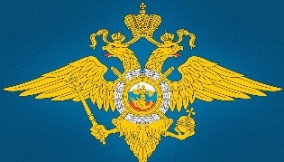 Управление по вопросам миграции ГУ МВД России по Иркутской области
Получение паспорта гражданина Российской Федерации в связи с хищением или утратой распорта
Документы, необходимые для получения услуги:

Две личные фотографии   
Документы, необходимые для проставления обязательных отметок в паспорте   
Документы, удостоверяющие наличие гражданства Российской Федерации   
Квитанция об уплате государственной пошлины   
Заявление об утрате (хищении) паспорта   
Талон-уведомление о регистрации сообщения о происшествии
ГОСУДАРСТВЕННАЯ ПОШЛИНА ПРИ ПОДАЧИ ЗАЯВЛЕНИЯ:

ЛИЧНО – 1500 рублей
Срок предоставления государственной услуги

- 10 дней- если оформляете паспорт по месту жительства;
- 30 дней  - если оформляете паспорт не по месту жительства;
Способы получения результата:
Лично
Через законного представителя
Способы подачи заявления:
Лично
Через законного представителя
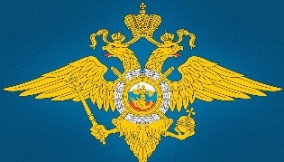 Управление по вопросам миграции ГУ МВД России по Иркутской области
Замена паспорта гражданина СССР
Документы, необходимые для получения услуги:

Две личные фотографии   
Документы, необходимые для проставления обязательных отметок в паспорте   
Документы, удостоверяющие наличие гражданства Российской Федерации   
Квитанция об уплате государственной пошлины   
Свидетельство о регистрации брака   
Свидетельство о расторжении брака
ГОСУДАРСТВЕННАЯ ПОШЛИНА ПРИ ПОДАЧИ ЗАЯВЛЕНИЯ:

ЛИЧНО – 300 рублей
Срок предоставления государственной услуги

- 10 дней- если оформляете паспорт по месту жительства;
- 30 дней  - если оформляете паспорт не по месту жительства;
Способы получения результата:
Лично
Через законного представителя
Способы подачи заявления:
Лично
Через законного представителя
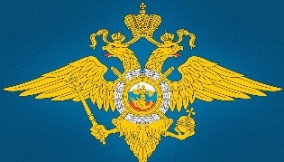 Управление по вопросам миграции ГУ МВД России по Иркутской области
Получение паспорта впервые
Документы, необходимые для получения услуги:

Две личные фотографии   
Документы, необходимые для проставления обязательных отметок в паспорте   
Документы, удостоверяющие наличие гражданства Российской Федерации   
Квитанция об уплате государственной пошлины   
Свидетельство о регистрации брака   
Свидетельство о расторжении брака 
Свидетельства о рождении
ГОСУДАРСТВЕННАЯ ПОШЛИНА ПРИ ПОДАЧИ ЗАЯВЛЕНИЯ:

ЛИЧНО – 300 рублей
Срок предоставления государственной услуги

- 10 дней- если оформляете паспорт по месту жительства;
- 30 дней  - если оформляете паспорт не по месту жительства;
Способы подачи заявления:
Лично
Через законного представителя
Способы получения результата:
Лично
Через законного представителя